Baze podataka i procesiranje u memoriji
Mentor: prof. dr Veljko Milutinović
Student: Marina Mladenović 2009/0274

Univerzitet u Beogradu
Eektrotehnički fakultet
Beograd, 2014
Pregled
Uvod u baze podataka sa procesiranjem u memoriji
Problemi
MemSQL
H2
ExtremeDB
SAP HANA
Poređenje rešenja sa procesiranjem u memoriji
Zaključak
2/20
Uvod u baze podataka sa procesiranjem u memoriji
Real-time pristup podacima
Cena memorije opada
Konkurentnost raste
3/20
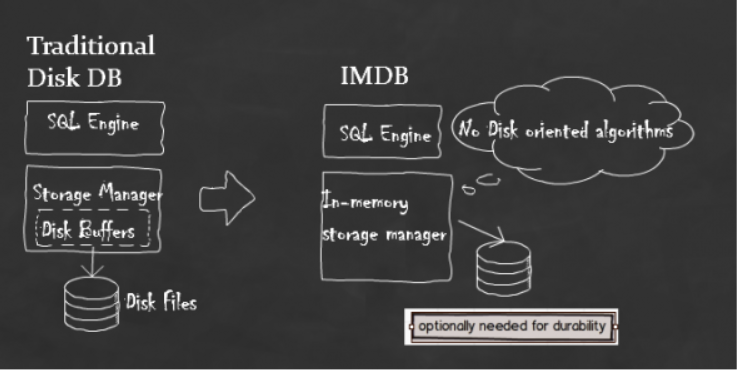 4/20
Opis problema
Latentnost
“Proždiranje” procesorskih ciklusa
Doslednost ACID pricncipima
A – atomičnost (sve ili ništa)
C – konzistentost (podaci ostaju konzistentni pre i posle transakcije)
I – izolacja transakcija
D – trajnost transakcija
5/20
Pregled baza podataka u memoriji
6/20
MemSQL
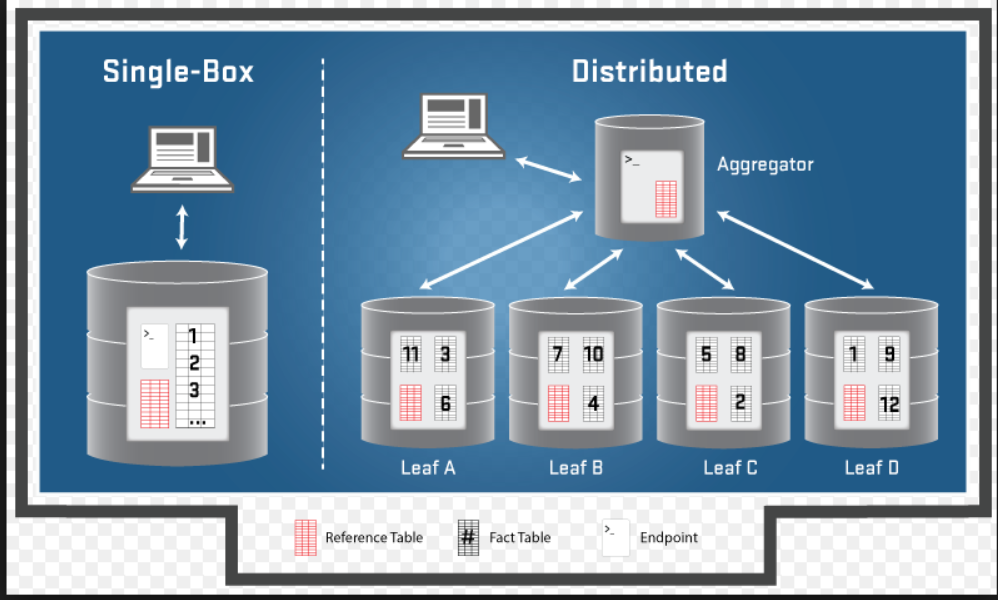 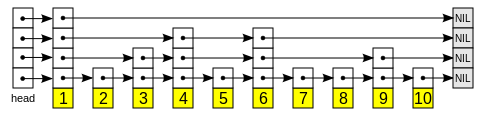 Smeštanje poataka
Just in time kompajler
Distribuiran sistem
Repliciranje
Skip liste
Heš tabele
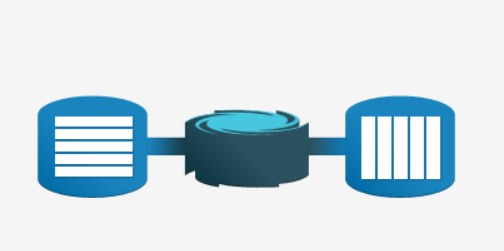 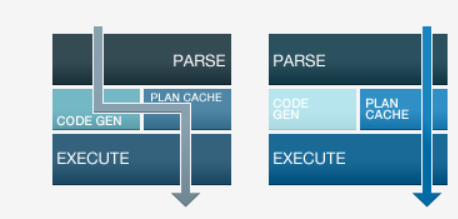 7/20
H2 (1)
Pisana u Javi
Zaključavanje na nivou reda ili tabele
Deljena i ekskluzivna zaključavanja
Multi-Version Concurrency Control
Funkcije za trajnost
8/20
H2 (2)
Modovi rada:
Embedded mod 
Server mod
Kombinovani mod
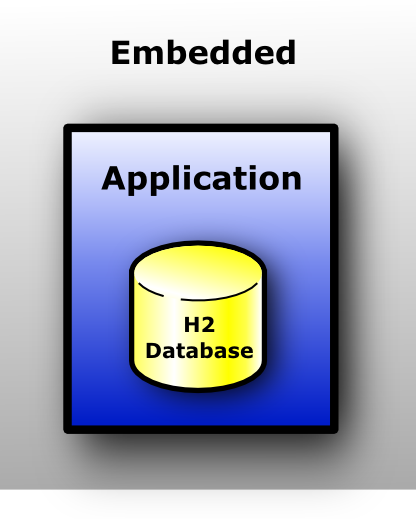 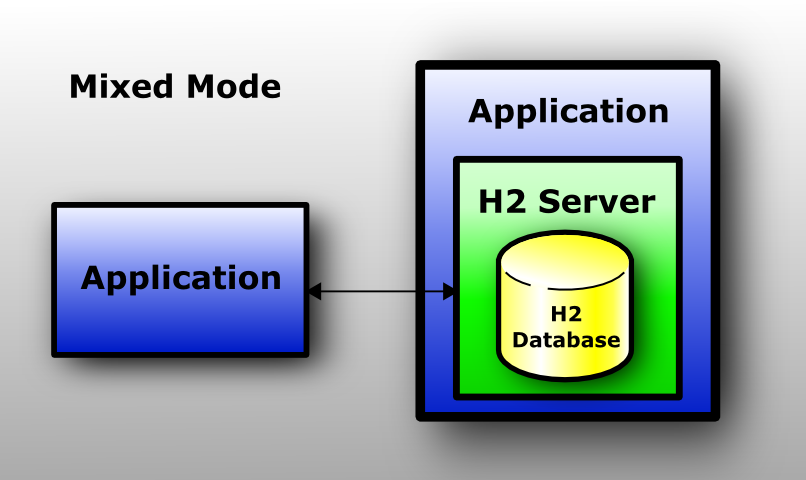 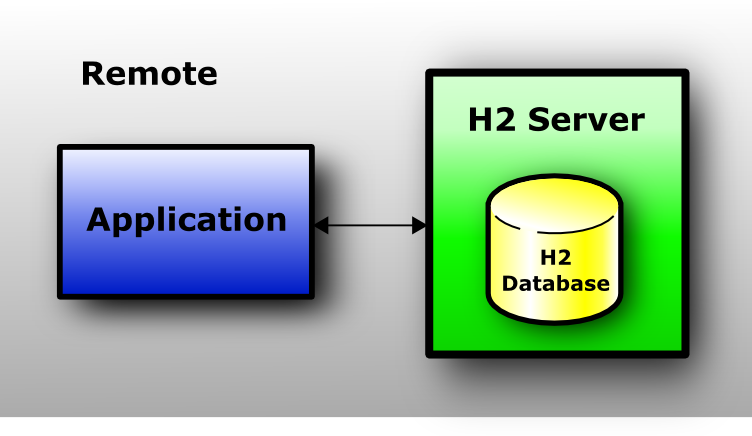 9/20
ExtremeDB (1)
Embedded tip baze podataka
Generisanje koda
Kontrola konkurentnosti: MVCC i MURISW
10/20
ExtremeDB (2)
Izdanja:
ExtremeDB Fusion
ExtremeDB Cluster
ExtremeDB Financial Edition
ExtremeDB Kernel Mode
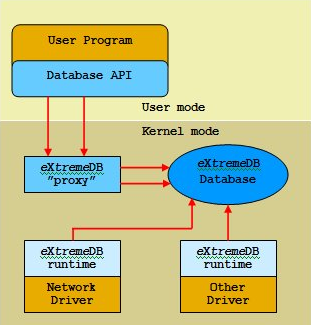 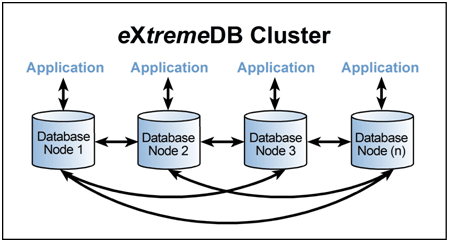 11/20
SAP HANA
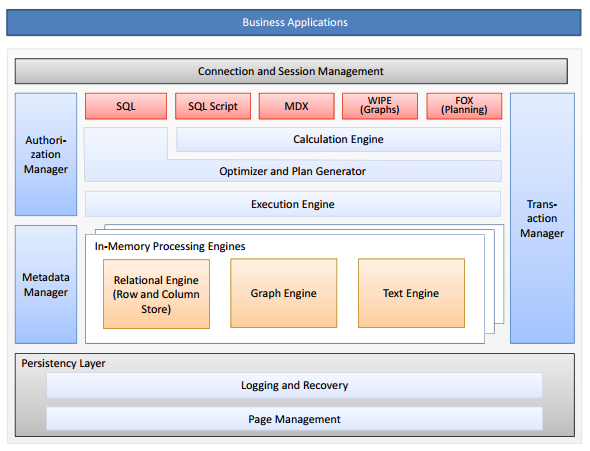 Relacioni engine za način smeštanja podataka
Connection and Session Management za kontrolu konekicja
Authorization Manager za kontrolu prava
Metadata Manager služi kao repozitorijum
Transaction Manager za kontrolu transakcija
Graph Engine za procesiranje grafova
Persistancy layer za trajnost i atomičnost
Text Engine za indeksiranje i pretaragu teksta
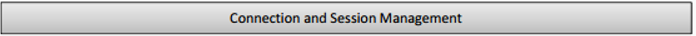 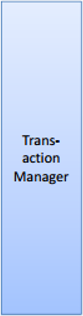 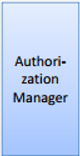 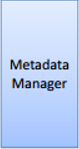 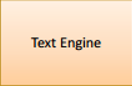 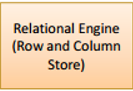 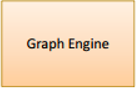 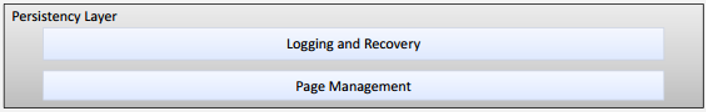 12/20
xVelocity
Prvi put se pojavljuje u SQL Serveru 2012
Privremene tabele sa trajnom šemom
Non-clustered indeksiranje u SQL Server 2012
Clustered indeksiranje u SQL Server 2014
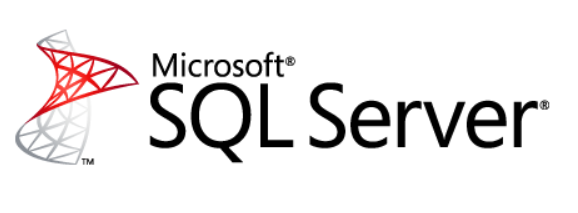 13/20
Poređenje predstavljenih rešenja
14/20
Smeštanje po kolonama i redovima (1)
R-RDBMS obavljaju operacije po blokovima
R-RDBMS bez indeksa moraju proći kroz sve redove
Svaka kolona u C-RDBMS se posmatra kao indeks
R-RDBMS su bolji ukoliko je potrebno ažuriranje podataka u redu
C-RDBMS je bolje za agregaciju i čitanje
C-RDBMS zahtevaju manje memorije
15/20
Smeštanje po kolonama i redovima (2)
16/20
Funkcionalnosti
17/20
Peformanse
18/20
Zaključak
IMDS su korisne za real – time i embedded sisteme
Primenjuju se u sistemima za finansije i praćenje tržišta
Smanjuju latentnost i trošenje procesorskog vremena
Traži se adekvatna zamena za disk
19/20
Pitanja?
20/20